Jednotematyczne badanie świadomościi zachowań ekologicznych mieszkańców Polski

Jakość powietrzaRAPORT Z BADANIA
Listopad 2021 r.
Spis treści
3
Informacje o projekcie
5
Metodologia i struktura próby
10
25
Wyniki badania
Omówienie wyników
INFORMACJE O PROJEKCIE
Informacje o projekcie
METODOLOGIA I STRUKTURA PRÓBY
Metodologia
Jednotematyczne badanie świadomości i zachowań ekologicznych zostało zrealizowane w dniach XX za pomocą techniki CATI (ang. Computer Assisted Telephone Interview), czyli wywiadów telefonicznych wspomaganych komputerowo. 

Ogólnopolska próba badanych w wieku 18 lat i więcej została dobrana losowo i jest reprezentatywna ze względu na zmienne demograficzne,takie jak: płeć, wiek i miejsce zamieszkania (wielkość miejscowości i województwo). Maksymalny błąd szacowania dla próby losowej liczącej 1000 osób wynosi +/- 4,0%. 

Dane procentowe prezentują wyniki ważone, liczebności – nieważone. 

Główne wyniki badania są prezentowane również w podziale na pytania z metryczki. Zaprezentowano istotne podziały, a slajdy z tymi podziałami zostały odpowiednio opisane. 

Na każdym slajdzie znajduje się treść i numer pytania, rodzaj pytania, a także opis próby i ewentualne informacje dodatkowe.
Przykładowe wykresy z porównaniem wyników
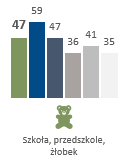 Ogółem
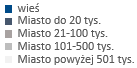 Szkoła, przedszkole, żłobek
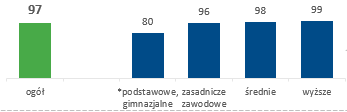 Wykorzystane oznaczenia
51
Suma pozytywnych odpowiedzi
Nawiązanie do kolejnego pytania
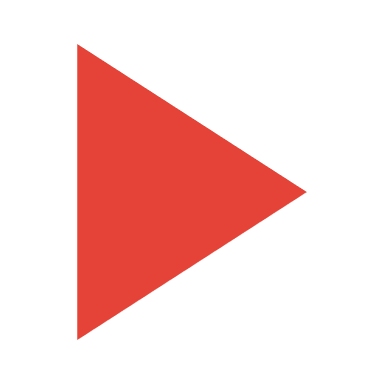 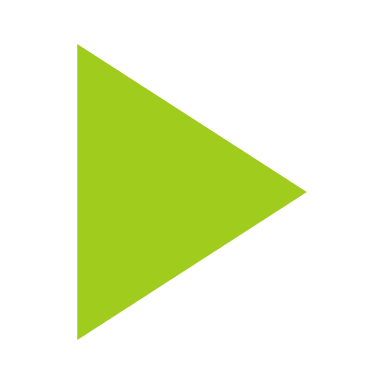 Struktura próby (1/3)
wiek
płeć
wykształcenie
Odpowiadający: wszyscy badani, n=1004.
[Speaker Notes: W badaniu wzięło udział nieco mniej mężczyzn (47%) niż kobiet (53%).
Najliczniejszą grupę stanowili respondenci w wieku 60 lat i powyżej (31%) oraz mający 45-59 lata (23%), najmniej badanych miało od 18 do 24 lat (9%). 0,3 % respondentów odmówiło udzielenia odpowiedzi. 
Pod względem wykształcenia prawie połowę badanych (47%) stanowiła grupa z wykształceniem wyższym, 38% respondentów z wykształceniem średnim, a 11% respondentów to osoby z wykształceniem zasadniczym zawodowym. Pozostałe 3% badanych ma wykształcenie gimnazjalne, podstawowe, a 0,5% odmówiło udzielenia odpowiedzi.]
Struktura próby (2/3)
wielkość 
gospodarstwa domowego
przeciętny całkowity dochód na 1 członka rodziny (netto)
sytuacja zawodowa
Odpowiadający: wszyscy badani, n=1004.
[Speaker Notes: Największa grupa badanych posiada średni całkowity dochód na 1 członka rodziny powyżej 2500 zł (40% badanych). Drugim pod względem częstości wskazań był przedział 1501-2500 zł (30%). Dochód do 1500 zł na 1 członka rodziny zanotowano dla 21% badanych. Co dziesiąty respondent (10%) odmówił wskazania odpowiedzi.
Prawie trzech na czterech badanych to osoby zamieszkujące dwuosobowe gospodarstwa domowe (29%). Do nieco mniej licznych grup należą gospodarstwa domowe składające się z 4 osób i 3 osób (po 21%). Najmniej liczną grupę stanowili badani mieszkający samotnie (12%) oraz w gospodarstwach z 5 osobami i więcej (15%). 1% badanych odmówił udzielenia odpowiedzi.
W przypadku sytuacji zawodowej najwięcej respondentów to osoby pracujące (62%). 29% stanowili emeryci i renciści, a 5% badanych jest w trakcie edukacji. 9% badanych aktualnie nie pracuje, a 1% badanych odmówił udzielenia odpowiedzi.]
Struktura próby (3/3)
wielkość miejscowości
województwo
region*
15%
16%
20%
10%
17%
21%
Odpowiadający: wszyscy badani, n=1004. *Województwa poszczególnych w regionach: północny: pomorskie, kujawsko-pomorskie, warmińsko mazurskie, wschodni: podlaskie, lubelskie, świętokrzyskie, podkarpackie, północno-zachodni: zachodnio-pomorskie, lubuskie, wielkopolskie, południowo-zachodni: dolnośląskie, opolskie, centralny: mazowieckie, łódzkie, południowy: śląskie, małopolskie.
[Speaker Notes: W przypadku podziału na miejsce zamieszkania najliczniejszą grupę stanowili mieszkańcy wsi (39%). Drugą najliczniejszą grupę stanowili mieszkańcy dużych miast powyżej 200 tys. mieszkańców (19%), następnie pomiędzy 50, a 200 tys. mieszkańców (17%). Najmniej licznymi grupami byli mieszkańcy miast do 20 tys. (13%) oraz miast zamieszkanych przez 20-50 tys. mieszkańców (11%).
Najliczniejszy jest region centralny (20%), jedna piąta respondentów pochodziła właśnie z niego. Najmniej licznym regionem okazał się  region południowo-zachodni, który zamieszkuje co dziesiąty badany (10%).
Analiza miejsc zamieszkania respondentów wskazała, że najliczniejszą grupę stanowili mieszkańcy województwa mazowieckiego (15%), a następnie śląskiego (12%) i wielkopolskiego (9%).​ Najmniej respondentów pochodziło z województw opolskiego (2%).
​]
WYNIKI BADANIA
Przyczyny złego stanu powietrza w miejscu zamieszkania
Jakość powietrza
1. Jak Pan(i) uważa, co w największym stopniu jest przyczyną złego stanu powietrza w Pana(i) miejscu zamieszkania?
Pytanie wielokrotnego wyboru.
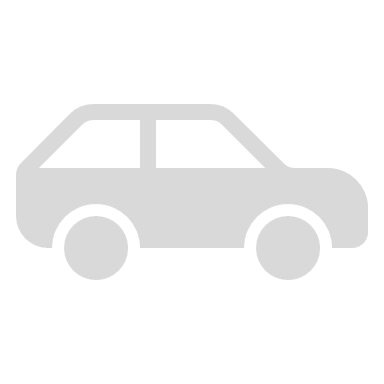 Odpowiadający: wszyscy badani, n=1004.
[Speaker Notes: Badani zapytani o to, co w największym stopniu jest przyczyną złego stanu powietrza w ich miejscu zamieszkania najczęściej odpowiadali „emisja zanieczyszczeń powietrza z pieców domowych”, aż 67% podało tę odpowiedź. Czterech na dziesięciu badanych zwróciło uwagę na emisję z transportu samochodowego, a 17% na znaczący udział emisji np. z sektora przemysłu. Co trzynasty badany (8%) twierdzi, że to emisja zanieczyszczeń powietrza pochodząca z sąsiednich gmin ma największe znaczenie, a co dwudziesty respondent (5%) nie potrafił udzielić odpowiedzi.]
Przyczyny złego stanu powietrza w miejscu zamieszkania
Jakość powietrza
1. Jak Pan(i) uważa, co w największym stopniu jest przyczyną złego stanu powietrza w Pana(i) miejscu zamieszkania?
Pytanie wielokrotnego wyboru.
Ogółem
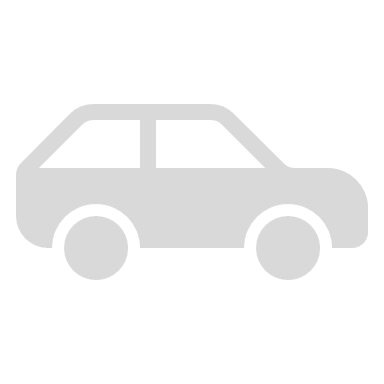 Odpowiadający: wszyscy badani, n=1004. Ze względu na wielkość miejscowości: wieś: n=280, miasto do 20 tys.: n=116, miasto 21-50 tys.: n=136, miasto 51-200 tys.: n=175,  miasto powyżej 201 tys.: n=286.
Dane w %
[Speaker Notes: Analiza ze względu na wielkość miejscowości pokazuje, że mieszkańcy największych miast, powyżej 200 tys. mieszkańców, wskazują iż największą przyczyną nieodpowiedniej jakości powietrza jest emisja zanieczyszczeń powietrza z transportu drogowego (63%). 
Mieszkańcy wsi i miast do 20 tys. mieszkańców najczęściej wskazują na emisję zanieczyszczeń powietrza pochodzących z pieców domowych (72 i 74%).]
Wiedza nt. uchwały antysmogowej
Jakość powietrza
2. Czy w Pana(i) województwie obowiązuje tzw. uchwała antysmogowa?Pytanie jednokrotnego wyboru.
3. Proszę o wskazanie podanie przynajmniej jednej rekomendacji/ustalenia z tej uchwały.Pytanie półotwarte.
TOP 3
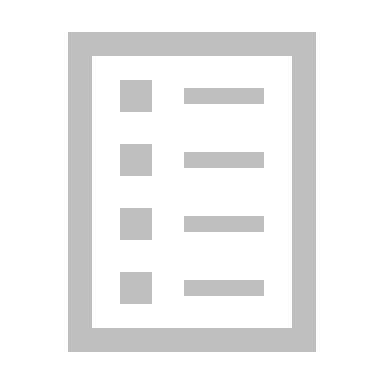 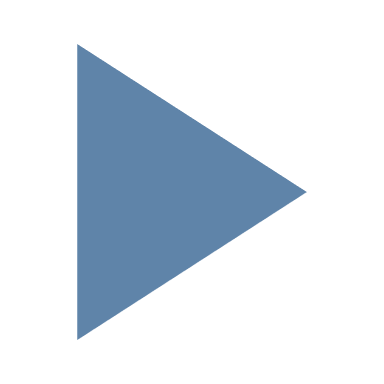 Wśród respondentów twierdzących, że w ich województwie obowiązuje ustawa.
Odpowiadający: wszyscy badani, n=1004.
Dane w %
Odpowiadający: badani, którzy uważają, że w ich województwie obowiązuje uchwała antysmogowa, n=449.
[Speaker Notes: Prawie połowa badanych (46%) twierdzi, że na obszarze ich województwa obowiązuje tzn. uchwała antysmogowa, jedna piąta (20%) twierdzi, że nie obowiązuje taka uchwała, a aż jedna trzecia badanych (34%) nie potrafi udzielić odpowiedzi. 
Wśród osób twierdzących, że uchwała antysmogowa obowiązuję w ich województwie, prawie co czwarty respondent (39%) nie potrafi wskazać ani jednej rekomendacji lub ustalenia z tej uchwały. Najczęściej wymienianymi wymaganiami określonymi w uchwałach antysmogowych są wymiana starych kotłów grzewczych na paliwa stałe (37%) oraz zakaz spalania paliw niskiej jakości (np. węgiel kamienny, wilgotne drewno) (20%).]
Wiedza nt. uchwały antysmogowej
Jakość powietrza
2. Czy w Pana(i) województwie obowiązuje tzw. uchwała antysmogowa?Pytanie jednokrotnego wyboru.
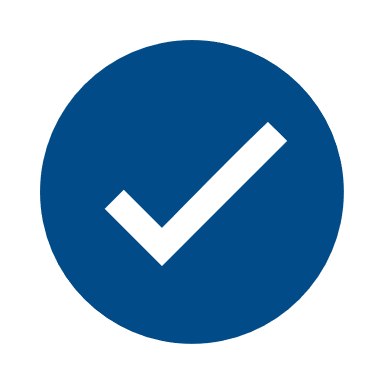 Tak
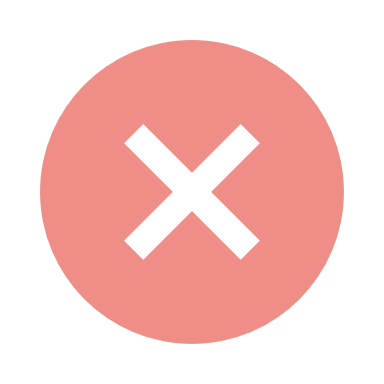 Nie
Odpowiadający: ze względu na województwo: dolnośląskie: 60, kujawsko-pomorskie: 43, lubelskie: 51, lubuskie: 17, łódzkie: 67, małopolskie: 71, mazowieckie: 193, opolskie: 18, podkarpackie: 45, podlaskie: 39, pomorskie: 107, śląskie: 103, świętokrzyskie: 29, warmińsko-mazurskie: 44, wielkopolskie: 75, zachodniopomorskie: 35.
Dane w %
[Speaker Notes: Respondenci zapytani czy w ich województwie obowiązuje uchwała antysmogowa najczęściej odpowiadali twierdząco w województwach: małopolskim (78%), śląskim (70%) oraz mazowieckiem (51%).
Odpowiedź „nie” najczęściej padała natomiast w województwach: podlaskim (40%), lubelskim (37%) oraz podkarpackim (38%).]
Wiedza nt. uchwały antysmogowej
Jakość powietrza
3. Proszę o wskazanie/podanie przynajmniej jednej rekomendacji/ustalenia z tej uchwały.Pytanie półotwarte.
Ogółem
Odpowiadający: badani, którzy uważają, że w ich województwie obowiązuje uchwała antysmogowa, n=449. Ze względu na wielkość miejscowości: wieś: n=117, miasto do 20 tys.: n=50, miasto 21-50 tys.: n=62, miasto 51-200 tys.: n=81,  miasto powyżej 201 tys.: n=136.
Dane w %
[Speaker Notes: Mieszkańcy wsi (28%) poproszeni podanie przynajmniej jednej rekomendacji/ustalenia z tej uchwały, częściej niż mieszkańcy miast, wskazywali tę mówiącą o zakazie spalania paliw niskiej jakości (np. węgiel kamienny, wilgotne drewno). Również mieszkańcy dużych miast powyżej 200 tys. mieszkańców, częściej niż inni wskazywali tę odpowiedź (27%).
Prawie połowa mieszkańców miast do 20 tys. Mieszkańców wskazała na uchwałę mówiącą o wymianie starych kotłów grzewczych.]
Ocena działania Ministerstwa Klimatu i Środowiska
Jakość powietrza
4. Jak ocenia Pan(i) działania Ministerstwa Klimatu i Środowiska, które mają na celu poprawę jakości powietrza w Polsce?Pytanie jednokrotnego wyboru.
47%
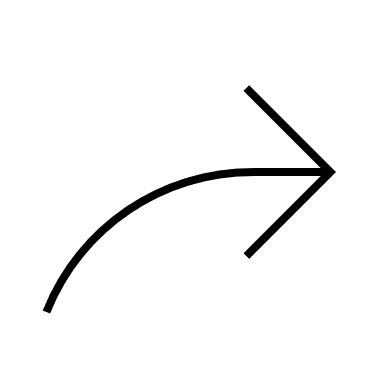 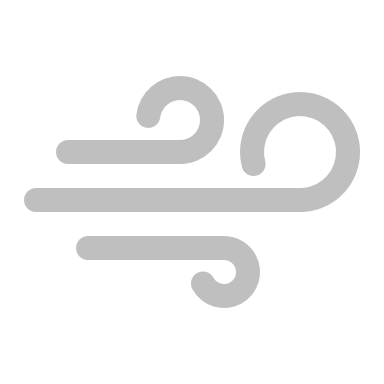 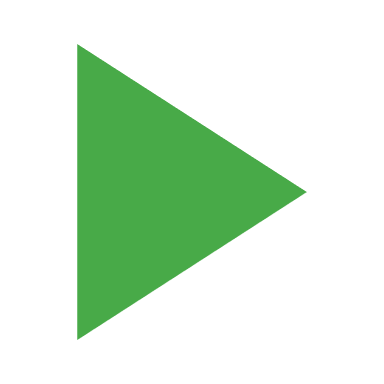 Odsetek odpowiedzi pozytywnych
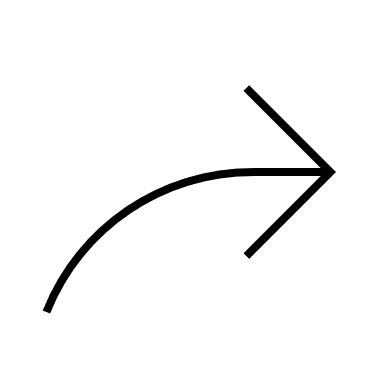 47%
Odpowiadający: wszyscy badani, n=1004. Ze względu na wielkość miejscowości: wieś: n=280, miasto do 20 tys.: n=116, miasto powyżej 20 tys. do 50 tys.: n=136, miasto powyżej 50 do 200 tys.: n=175,  miasto powyżej 200 tys.: n=286. Ze względu na dochód netto na 1 rodziny w gospodarstwie domowym: do 1500 zł: n= 180, 1501-2500 zł: n= 290, powyżej 2500 zł: n=425.
Dane w %
[Speaker Notes: Oprócz 6% badanych, którzy udzielili odpowiedź „nie wiem, trudno powiedzieć” respondenci podzieli się po równo w ocenie działań Ministerstwa Klimatu i Środowiska w zakresie działań mających na calu poprawę jakości powietrza w Polsce. 14% z nich zdecydowanie negatywnie ocenia te działania, a 33% raczej negatywnie. Czterech na dziesięciu badanych (42%) ocenia działania raczej pozytywnie, a 5% zdecydowanie pozytywnie.
Osoby z wyższymi dochodami (powyżej 2500 zł) surowiej oceniają działania Ministerstwa i jedynie 41% z nich uważa je za pozytywne. Działania Ministerstwa najlepiej oceniane są przez mieszkańców miast do 20 tys. mieszkańców (60% ocen pozytywnych).]
Ocena działania Ministerstwa Klimatu i Środowiska
Jakość powietrza
4. Jak ocenia Pan(i) działania Ministerstwa Klimatu i Środowiska, które mają na celu poprawę jakości powietrza w Polsce?Pytanie jednokrotnego wyboru.
47%
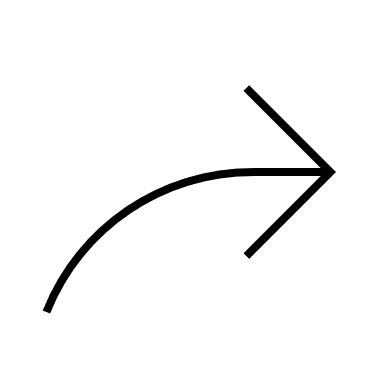 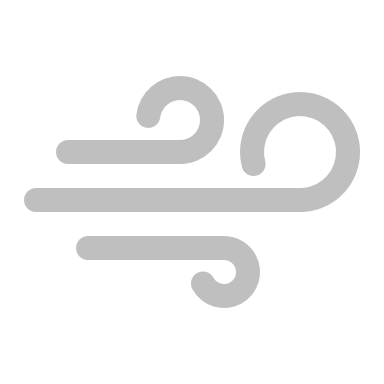 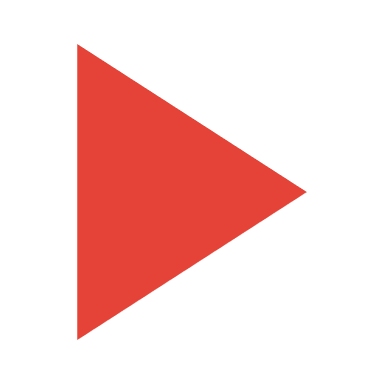 Odsetek odpowiedzi negatywnych
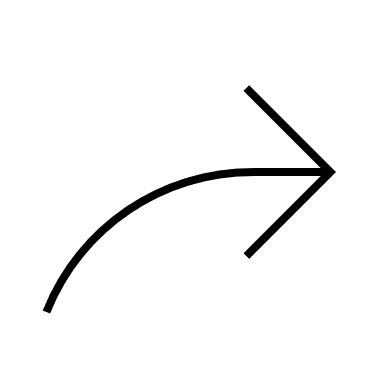 47%
Odpowiadający: wszyscy badani, n=1004. Ze względu na wielkość miejscowości: wieś: n=280, miasto do 20 tys.: n=116, miasto powyżej 20 tys. do 50 tys.: n=136, miasto powyżej 50 do 200 tys.: n=175,  miasto powyżej 200 tys.: n=286. Ze względu na dochód netto na 1 rodziny w gospodarstwie domowym: do 1500 zł: n= 180, 1501-2500 zł: n= 290, powyżej 2500 zł: n=425.
Dane w %
[Speaker Notes: Oprócz 6% badanych, którzy udzielili odpowiedź „nie wiem, trudno powiedzieć” respondenci podzieli się po równo w ocenie działań Ministerstwa Klimatu i Środowiska w zakresie działań mających na calu poprawę jakości powietrza w Polsce. 14% z nich zdecydowanie negatywnie ocenia te działania, a 33% raczej negatywnie. 
Osoby z wyższymi dochodami (powyżej 2500 zł) surowiej oceniają działania Ministerstwa i ponad połowa (53%) z nich uważa je za negatywne. 
Działania Ministerstwa najgorzej oceniane są przez mieszkańców miast powyżej 200 tys. mieszkańców (52% ocen negatywnych).]
Działania Ministerstwa Klimatu i Środowiska
Jakość powietrza
5. Jakie według Pana(i) Ministerstwo Klimatu i Środowiska powinno podjąć jeszcze działania, żeby skutecznie poprawić jakość powietrza?
Pytanie otwarte*.
17% Nowe programy finansowe (dofinansowania, dopłaty)
2% Wybudować ekologiczne elektrownie
6% Zredukować emisję spalin (np. zakładać filtry)
TOP3
6% Działania edukacyjne i propagujące dbanie o powietrze
12% Promować odnawialne źródła energii, nowoczesne rozwiązania
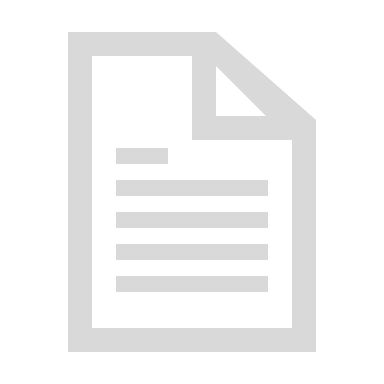 1% Wprowadzić nowe przepisy
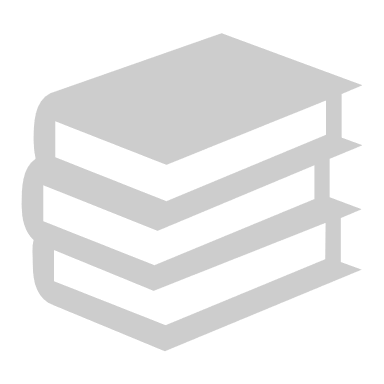 1% Nie powinno podejmować żadnych kroków, jest dobrze
11% Wspomóc wymianę pieców na paliwa stałe, wyeliminować stare piece
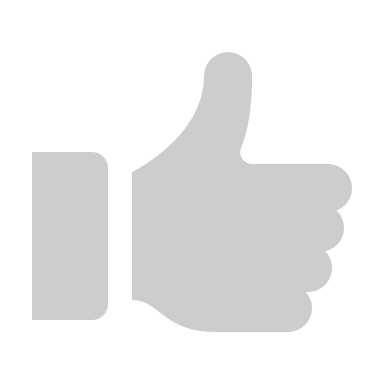 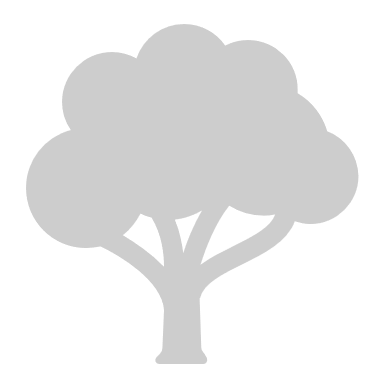 4% Nasadzić więcej drzew i ograniczyć wycinki
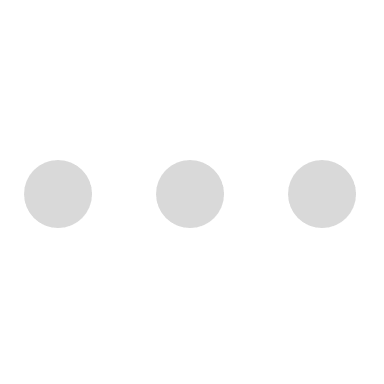 9% Zwiększyć kontrolei egzekwować obecne prawo
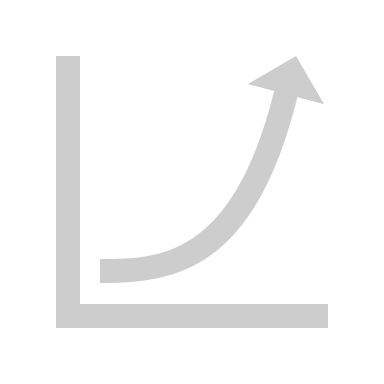 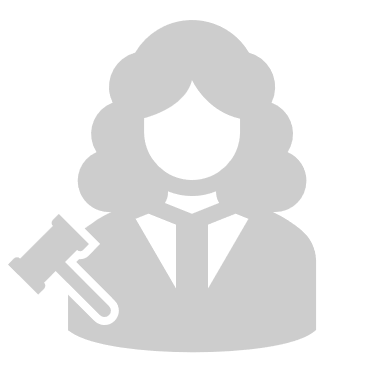 3% Zwiększyć kary
17% Inne
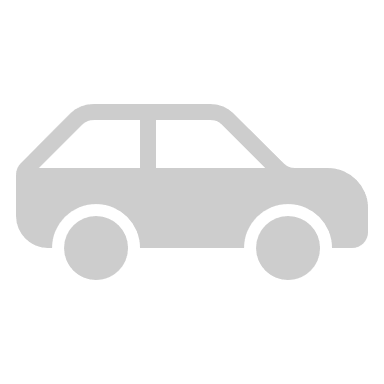 8% Ograniczyć ruch samochodowy na rzecz komunikacji zbiorowej
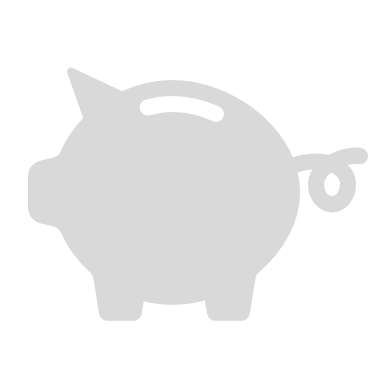 3% Obniżyć ceny ekologicznych źródeł energii
16% Nie wiem, trudno powiedzieć
3% Promowanie pojazdów elektrycznych, hybrydowych, praca nad infrastrukturą do nich
7% Zrezygnować, ograniczyć zużycie węgla do celów grzewczych
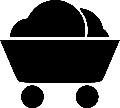 Odpowiadający: wszyscy badani, n=1004. 
*respondent nie miał do wyboru odpowiedzi z kafeterii. Odpowiedzi zostały uszeregowane zgodnie z odpowiedziami respondentów.
[Speaker Notes: Badani sugerują, że aby skutecznie poprawić jakość powietrza w Polsce, Ministerstwo Klimatu i Środowiska powinno podjąć jeszcze działania takie jak przygotowanie dodatkowe, nowe programy finansowe określające: dopłaty i dofinansowania (12%), powinno promować OZE, nowoczesne rozwiązania (12%) czy wspomóc wymianę i eliminację starych pieców (11%).
Kolejnymi pomysłami badanych były: zwiększenie kontroli i egzekwowanie obecnego prawa (9%) czy rezygnacja lub ograniczenie zużycia węgla (7%). 
16% badanych nie potrafiło udzielić odpowiedzi na to pytanie.]
Działania Ministerstwa Klimatu i Środowiska
Jakość powietrza
5. Jakie według Pana(i) Ministerstwo Klimatu i Środowiska powinno podjąć jeszcze działania, żeby skutecznie poprawić jakość powietrza?
Pytanie otwarte*.
18-24 lata
25-34 lata
TOP6
35-44 lat
Ogółem
45-59 lat
60 i więcej lat
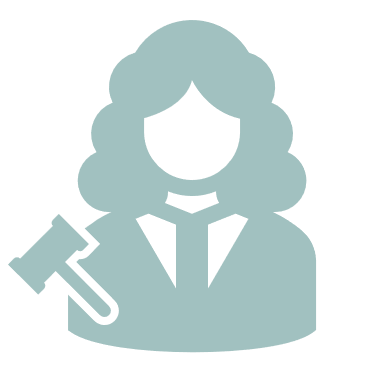 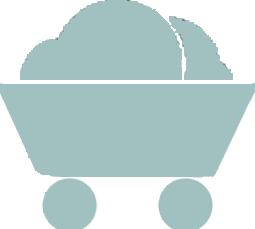 Odpowiadający: wszyscy badani, n=1004. Ze względu na wiek: 18-24 lata: n=204, 25-34 lata: n=221, 35-44 lata: n=223, 45-59 lat: n=203, 60 i więcej lat: n=149.   *respondent nie miał do wyboru odpowiedzi z kafeterii. Odpowiedzi zostały uszeregowane zgodnie z odpowiedziami respondentów.
Dane w %
Znajomość programów rządowych „Czyste Powietrze” i „Stop Smog”
Jakość powietrza
6. Czy słyszał(a) Pan(i) o rządowym Programie priorytetowym „Czyste Powietrze”? Pytanie jednokrotnego wyboru.
7. Czy słyszał(a) Pan(i) o rządowym programie „Stop Smog”?
Pytanie jednokrotnego wyboru.
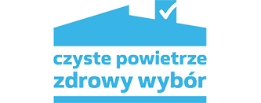 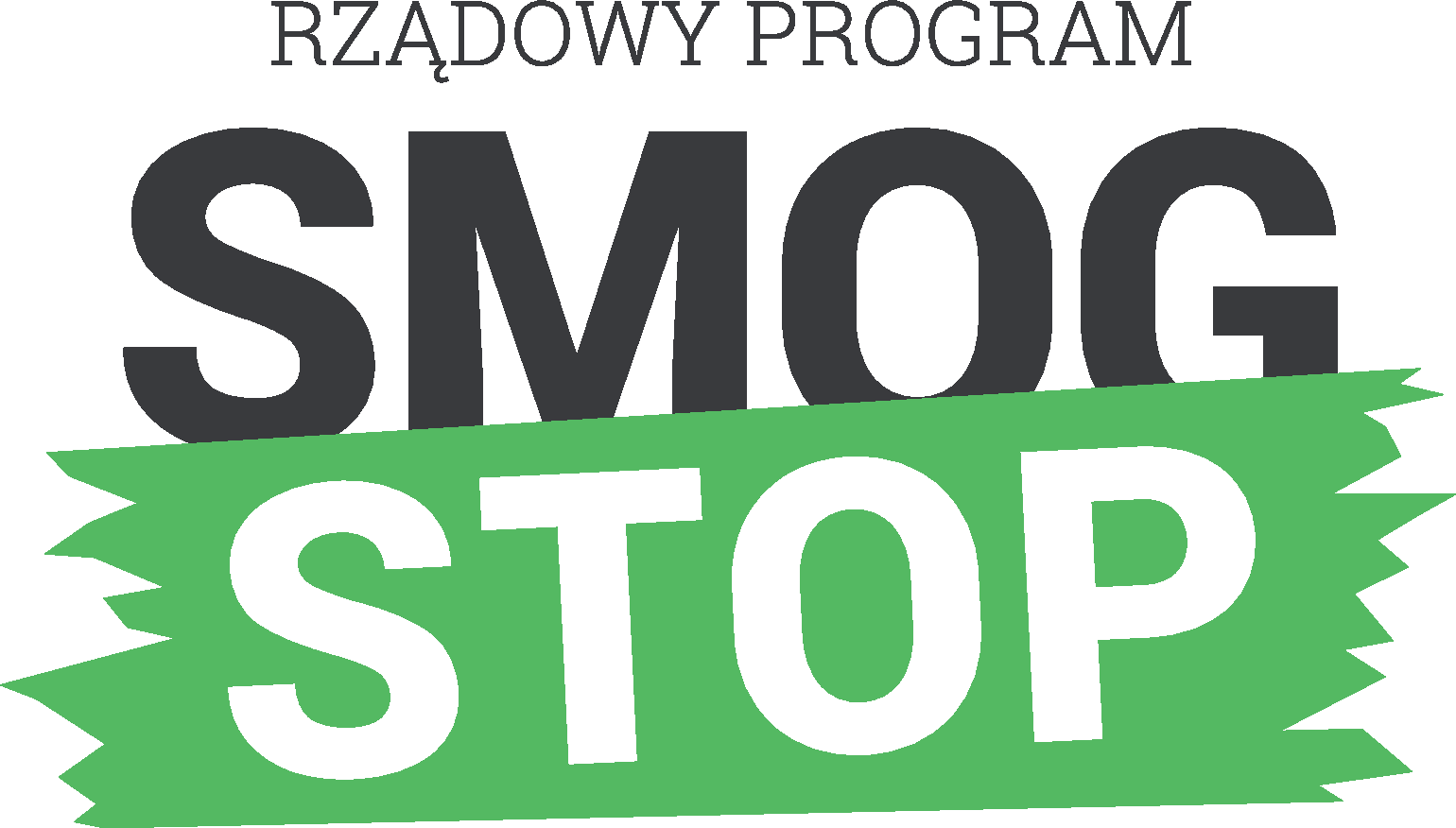 Wielkość miejscowości
Wiek
Odpowiadający: wszyscy badani, n=1004. Ze względu na wiek: 18-24: n=204, 25-34: n=221, 35-44: n=223, 45-59: n=149, 60 i więcej: n=149. Ze względu na wielkość miejscowości: wieś: n=280, miasto do 20 tys.: n=116, miasto powyżej 20 tys. do 50 tys.: n=136, miasto powyżej 50 do 200 tys.: n=175,  miasto powyżej 200 tys.: n=286
Dane w %
[Speaker Notes: Dwie trzecie respondentów (66%) słyszało o programie priorytetowym „Czyste Powietrze”, jedna trzecia (32%) nie słyszała o nim, a 2% nie potrafiło udzielić odpowiedzi. 
Zarejestrowano nieco niższą znajomość programu „Stop Smog”. Słyszało o nim 57% respondentów, 39% nie słyszało, a 4% nie wiedziało i trudno było im udzielić odpowiedzi. 
Znajomość programu priorytetowego „Czyste Powietrze” jest mniejsza w większych miastach. W miastach powyżej 201 tys. mieszkańców wynosi niecałą połowę (49%), natomiast na wsiach znajomością tego programu pochwalić się może trzy czwarte mieszkańców (75%).]
Wsparcie w zakresie informacji nt. krajowych programów finansowych
Jakość powietrza
8. Czy oczekuje Pan(i) wsparcia ze strony gminy w zakresie informacji nt. z jakich programów finansowych mogę pozyskać dofinansowanie na działania związane np. z wymianą kotła na paliwa stałe, termomodernizację domu / wymianą stolarki okiennej i drzwiowej czy też zakupu samochodu o napędzie elektrycznym?Pytanie jednokrotnego wyboru.
63%
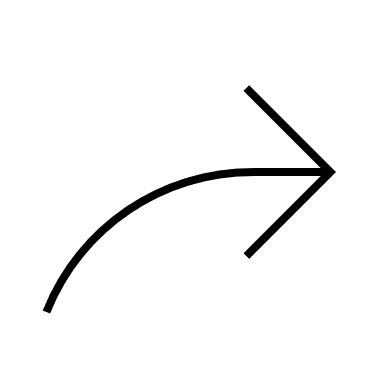 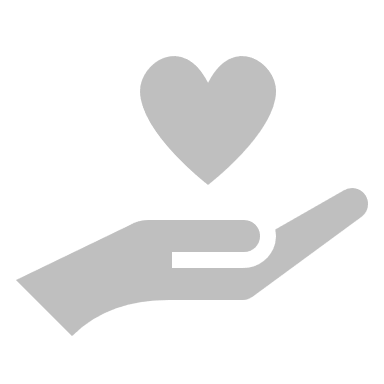 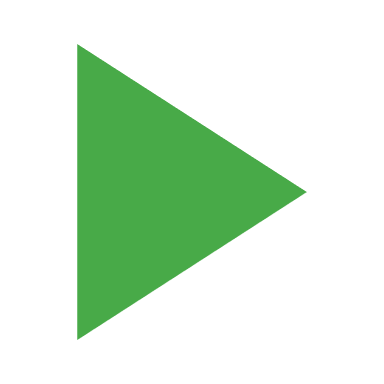 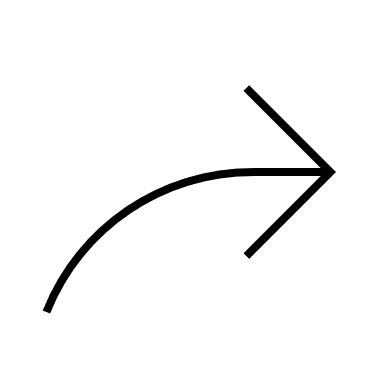 Oczekujący wsparcia
35%
Odpowiadający: wszyscy badani, n=1004. Ze względu na wiek: 18-24: n=204, 25-34: n=221, 35-44: n=223, 45-59: n=149, 60 i więcej: n=149. Ze względu na wielkość gosp. domowego: mieszkam sam(a): n=117, 2 osoby: n=259, 3 osoby: n=226, 4 osoby: n=236, 5 i więcej osób: n=155.
Dane w %
[Speaker Notes: Prawie dwie trzecie respondentów (63%) oczekuje wsparcia ze strony gminy w zakresie informacji nt. z jakich programów finansowych mogę pozyskać dofinansowanie na działania związane np. z wymianą kotła na paliwa stałe, termomodernizację domu / wymianę stolarki okiennej i drzwiowej czy też zakupu samochodu o napędzie elektrycznym. 35% respondentów takiego wsparcia nie oczekuje, z czego ponad połowa (18% całości) nie jest zainteresowana korzystaniem z programów. 2% badanych nie wie czy oczekuje takiego wsparcia. 
Wsparcia najczęściej oczekują osoby w wieku 25-34 lata (70%) oraz 45-59 lat (74%), najrzadziej natomiast osoby starsze w wieku ponad 60 lat (50%). 
Oczekiwanie wsparcia w tym zakresie rośnie wraz z ilością osób w gospodarstwie domowym. To mieszkańcy domów, w których żyje najwięcej osób, bo 5 i więcej, najczęściej go oczekują (71%).]
Wsparcie w zakresie informacji nt. krajowych programów finansowych
Jakość powietrza
8. Czy oczekuje Pan(i) wsparcia ze strony gminy w zakresie informacji nt. z jakich programów finansowych mogę pozyskać dofinansowanie na działania związane np. z wymianą kotła na paliwa stałe, termomodernizację domu / wymianą stolarki okiennej i drzwiowej czy też zakupu samochodu o napędzie elektrycznym?Pytanie jednokrotnego wyboru.
35%
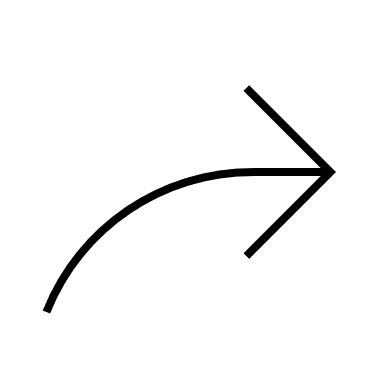 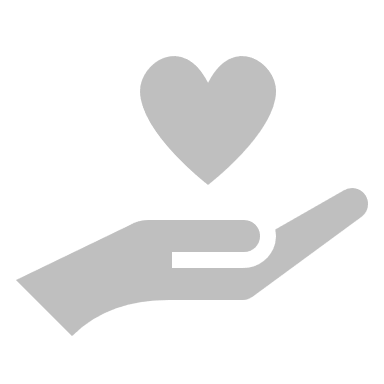 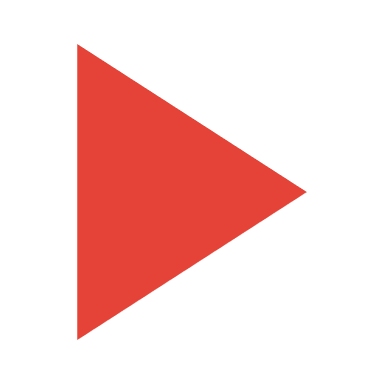 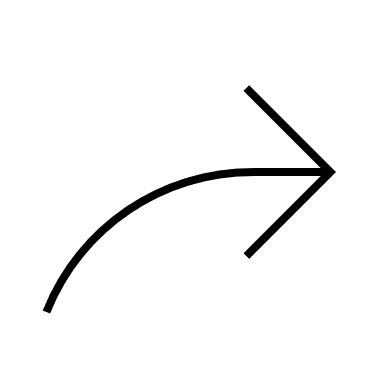 Nieoczekujący wsparcia
63%
Odpowiadający: wszyscy badani, n=1004. Ze względu na wiek: 18-24: n=204, 25-34: n=221, 35-44: n=223, 45-59: n=149, 60 i więcej: n=149. Ze względu na wielkość gosp. domowego: mieszkam sam(a): n=117, 2 osoby: n=259, 3 osoby: n=226, 4 osoby: n=236, 5 i więcej osób: n=155.
Dane w %
[Speaker Notes: 35% respondentów takiego wsparcia nie oczekuje, z czego ponad połowa (18% całości) nie jest zainteresowana korzystaniem z programów. 2% badanych nie wie czy oczekuje takiego wsparcia. 
Grupą wiekową, która najczęściej nie oczekuje wsparcia w zakresie informacji nt. krajowych programów finansowych są osoby w wieku 60 lat i powyżej (50%) oraz osoby najmłodsze w wieku 18-24 lata (41%).
Wraz ze wzrostem ilości osób w gospodarstwie domowym spada procent osób nieoczekujących wsparcia, to właśnie w największych gospodarstwach domowych, 5 i więcej osób, jest on najniższy i wynosi 27%.]
Pomoc przy wypełnianiu wniosku o dofinansowanie w ramach krajowych programów finansowych
Jakość powietrza
9. Czy oczekuje Pan(i) wsparcia ze strony gminy w zakresie pomocy przy wypełnianiu wniosku o dofinansowanie?Pytanie jednokrotnego wyboru.
54%
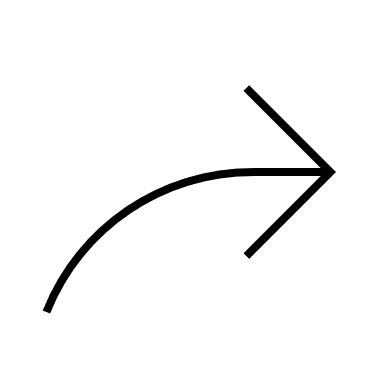 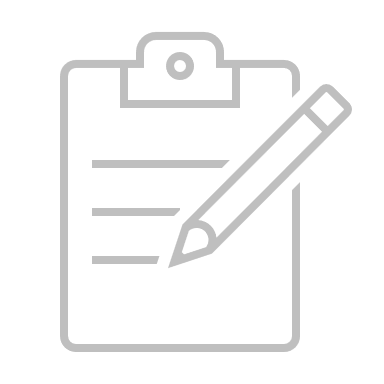 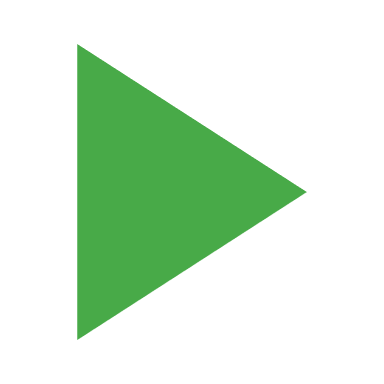 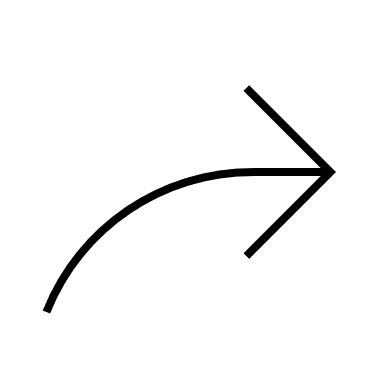 Oczekujący wsparcia
45%
Odpowiadający: wszyscy badani, n=1004. Ze względu na wiek: 18-24 lata: n=204, 25-34 lata: n=221, 35-44 lata: n=223, 45-59 lat: n=203, 60 i więcej lat: n=149. Ze względu na wykształcenie: podstawowe, gimnazjalne: n=33, zasadnicze zawodowe: n=79, średnie: n=404, wyższe: n=483.
Dane w %
[Speaker Notes: Ponad połowa respondentów (54%) oczekuje wsparcia ze strony gminy w zakresie pomocy przy wypełnianiu wniosku o dofinansowanie. 28% respondentów takiego wsparcia nie oczekuje, a 17% badanych nie jest zainteresowana korzystaniem z programów. 1% badanych nie wie czy oczekuje takiego wsparcia. 
Wsparcia w tym zakresie również najczęściej oczekują osoby w wieku 25-34 lata (69%) oraz 45-59 lat (61%), a najrzadziej osoby starsze w wieku ponad 60 lat (42%). 
Najrzadziej pomocy przy wypełnieniu wniosku oczekują osoby z wykształceniem podstawowym, gimnazjalnym oraz zasadniczym zawodowym (37 i 38%).]
Pomoc przy wypełnianiu wniosku o dofinansowanie w ramach krajowych programów finansowych
Jakość powietrza
9. Czy oczekuje Pan(i) wsparcia ze strony gminy w zakresie pomocy przy wypełnianiu wniosku o dofinansowanie?Pytanie jednokrotnego wyboru.
45%
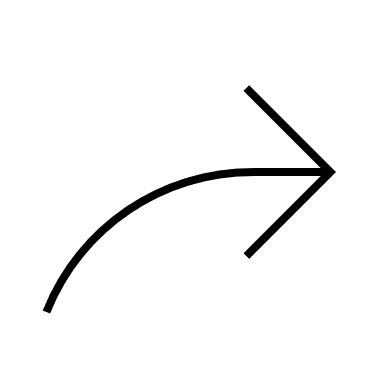 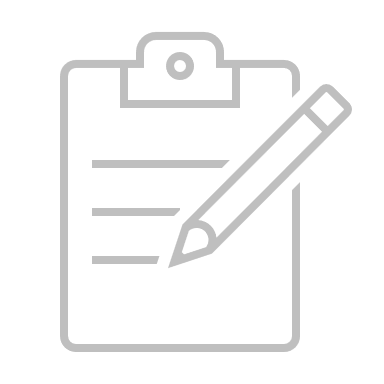 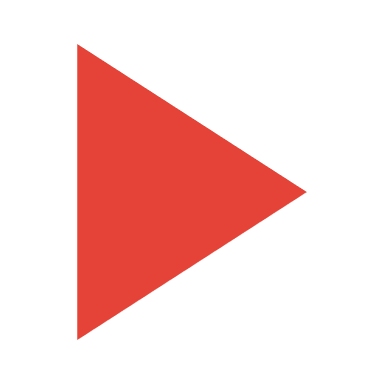 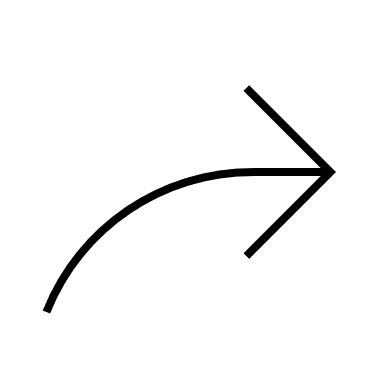 Nieoczekujący wsparcia
54%
Odpowiadający: wszyscy badani, n=1004. Ze względu na wiek: 18-24 lata: n=204, 25-34 lata: n=221, 35-44 lata: n=223, 45-59 lat: n=203, 60 i więcej lat: n=149. Ze względu na wykształcenie: podstawowe, gimnazjalne: n=33, zasadnicze zawodowe: n=79, średnie: n=404, wyższe: n=483.
Dane w %
[Speaker Notes: 28% respondentów nie oczekuje wsparcia ze strony gminy w zakresie pomocy przy wypełnianiu wniosku o dofinansowanie, a 17% badanych nie jest zainteresowana korzystaniem z programów. 1% badanych nie wie czy oczekuje takiego wsparcia. 
Wsparcia w tym zakresie najrzadziej oczekują osoby w wieku 60 lat i więcej (58%), a najczęściej osoby młode wieku 25-34 lata (30%).
Prawie sześciu na dziesięciu badanych (59%) z wykształceniem podstawowym lub gimnazjalnym nie oczekuje wsparcia w zakresie pomocy przy wypełnianiu wniosku o dofinansowanie. Wraz ze wzrostem wykształcenia spada procent osób, którzy takie wsparcia nie oczekują.]
OMÓWIENIE WYNIKÓW
Omówienie wyników (1/2)
Mieszkańcy Polski są zdania, że główną przyczyną złego stanu powietrza w ich miejscu zamieszkania jest przede wszystkim emisja zanieczyszczeń powietrza z pieców domowych (67%) oraz z transportu drogowego (samochodowego) (51%). Zdecydowanie mniej osób wskazuje na znaczący udział emisji zanieczyszczeń powietrza pochodzących z sektora przemysłu (17%) lub pochodzących z sąsiednich gmin (8%). Mieszkańcy największych miast (powyżej 200 tys.) wyraźnie częściej od pozostałych jako przyczynę wskazują emisję zanieczyszczeń powietrza z transportu drogowego (63%), podczas gdy na to źródło wskazuje już tylko 28% mieszkańców wsi.

Świadomość obowiązywania w miejscu zamieszkania uchwał antysmogowych wśród mieszkańców Polski ogółem wynosi 46%. Co piata badana osoba jest zdania, że w ich województwie taka uchwała nie obowiązuje, a co trzecia (34%) nie potrafi udzielić odpowiedzi na to pytanie. 

Wśród osób, które deklarują świadomość obowiązywania uchwały antysmogowej, 37% wskazuje że uchwała dotyczy konieczności wymiany starych kotłów grzewczych na paliwa stałe, zakazu wykorzystywania paliw stałych niskiej jakości (20%) lub zakazu montażu wysokoemisyjnych kotłów na paliwa stałe (3%).
Deklaracje o obowiązywaniu ustawy antysmogowej są zróżnicowane w zależności od województwa: obowiązywanie uchwał najczęściej potwierdzają badani z województwa małopolskiego (78%), zaś odpowiedź negatywna najczęściej pojawiła się wśród mieszkańców województwa podlaskiego (40%) (w województwie podlaskim nie obowiązuje taka uchwała). 

Działania Ministerstwa Klimatu i Środowiska, mające na celu poprawę jakości powietrza w Polsce, są oceniane neutralnie: połowa badanych ocenia jest pozytywnie (47%) a połowa negatywnie (47%). Odsetek ocen skrajnych jest jednak większy w przypadku ocen negatywnych (14% ocenia je zdecydowanie nisko, a 5% zdecydowanie wysoko). Działania te są lepiej oceniane przez osoby z najmniejszych miast (60%) niż z największych (36%) oraz przez osoby z mniejszym dochodem w przeliczeniu na osobę w gospodarstwie domowych.
Omówienie wyników (2/2)
Zdaniem mieszkańców Polski działania, które powinno podjąć Ministerstwo w celu skutecznej poprawy jakości powietrza  to przede wszystkim przygotowanie korzystniejszych warunków dofinansowania/dopłaty głównie do wymiany pieca na paliwa stałe i zakupu oraz montażu odnawialnych źródeł energii (17%), promocja odnawialnych źródeł energii lub nowoczesnych rozwiązań niskoemisyjnych (12%) oraz wsparcie w wycofaniu z użytku starych kotłów grzewczych.

Program Priorytetowy „Czyste Powietrze” jest znany dwóm na trzech mieszkańców Polski (66%), natomiast znajomość Programu „Stop Smog” jest nieznacznie niższa i wynosi 57%. Znajomość Programu „Czyste Powietrze” jest mniejsza w większych miastach. W miastach powyżej 201 tys. mieszkańców wynosi niecałą połowę (49%), natomiast na wsiach znajomością tego Programu pochwalić się może trzy czwarte mieszkańców (75%). W przypadku Programu „Stop Smog” najniższa rozpoznawalność jest wśród osób w wieku 35-44 lata (48%), a najwyższa w grupie najstarszej (66%).

Prawie dwie na trzy osoby (63%) oczekują wsparcia od ze strony gminy w zakresie informacji na temat możliwości pozyskania dofinansowania na działania związane ze zmianą źródła ogrzewania, termomodernizacją lub zakupem samochodu o napędzie elektrycznym. Najrzadziej takie oczekiwania zgłaszają osoby z jednoosobowych gospodarstw domowych (48%), najczęściej te co z najmniej pięcioosobowych (71%). Informacje takie wydają się bardziej istotne dla osób w wieku 45-59 lat.

Ponad połowa badanych (54%) oczekiwałaby pomocy ze strony gminy przy wypełnianiu wniosku o takie dofinansowanie, częściej są to osoby ze średnim (62%) wykształceniem oraz z grupy wiekowej 25-34 lata (69%).
Autorka raportu:
Katarzyna Kępka
Opracowane dla Ministerstwa Klimatui Środowiska przez PBS Sp. z o.o. i BR Spółka z o.o.